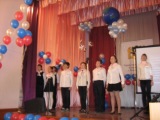 Волонтерский отряд«Парус Надежды» МОУ СОШ № 168
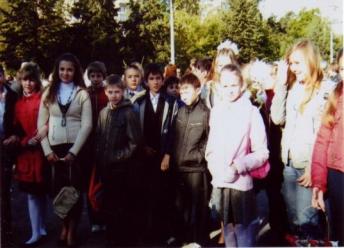 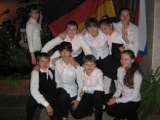 ВОЛОНТЕРСКИЙ ОТРЯД «ПАРУС НАДЕЖДЫ»
ШКОЛЫ № 168 
ВЕРХ -ИСЕТСКОГО РАЙОНА
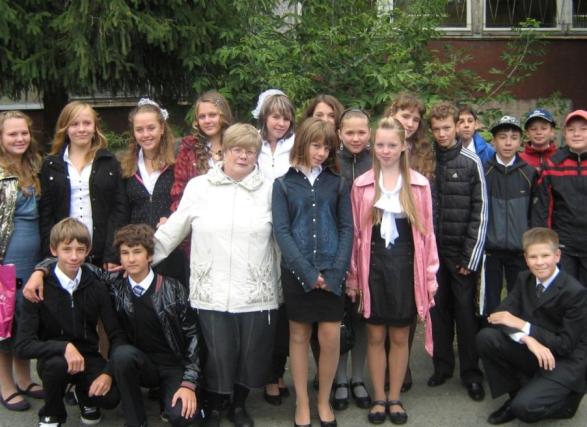 ЦЕЛЬ ДЕЯТЕЛЬНОСТИ ОТРЯДА
Вовлечь учащихся в добровольческое общество, обеспечивая личное участие в деле нравственного,
физического и правового обновления российского общества
Победители V городского молодежного форума 
«Мы за здоровый город!»
Мы – учащиеся школы № 168!Мы – волонтёры!Мы  - будущее нашей страны России!Мы выступаем против наркотиков, против алкоголя, против табакокурения! Мы – за здоровый образ жизни!Мы трудной, но верной дорогой идём,с пути своего никогда не свернём!
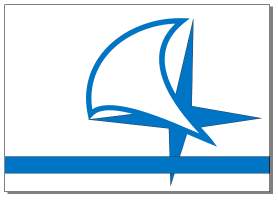 Живем и трудимся под девизом:
Наш девиз: 
 «Вместе мы едины, сильны , непобедимы!

А еще девиз таков :
Больше дела - меньше слов!»
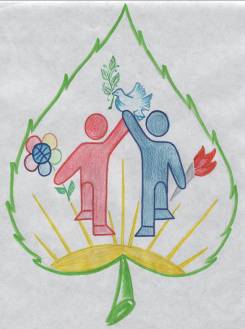 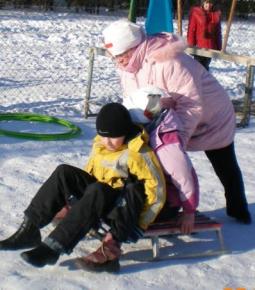 Живем и трудимся под девизом:
Да, нам действительно не всё равно в какой стране и как нам жить.
 Жизнь 
1.-вызов, примите его,
 
Жизнь 
2. – игра, сыграйте в неё,
 
Жизнь 
3. – богатство, дорожите им,
 
Жизнь 
4. – здоровье, берегите его,
 
Жизнь 
5. – любовь, наслаждайтесь ею,
Жизнь 
6. – тайна, познайте её,
 
Жизнь 
7. – шанс, воспользуйтесь им,
Жизнь 
8. – песня, спойте её,
 
Жизнь 
9. – прекрасна, не губите её,
 
Жизнь 
10. – это жизнь, боритесь за неё.
Вместе Мы – за здоровый образ жизни!
Внимание! Внимание!  Профилактическую  компания!  Наша агитбригада  проводит агитацию ,   Нужно срочно спасать нашу нацию!
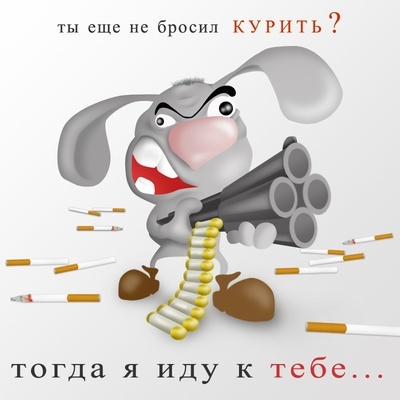 Копилка
ДОБРЫХ ДЕЛ
Акция «Я помню, я горжусь!»
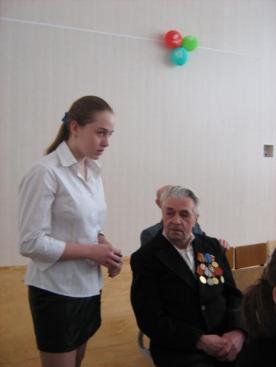 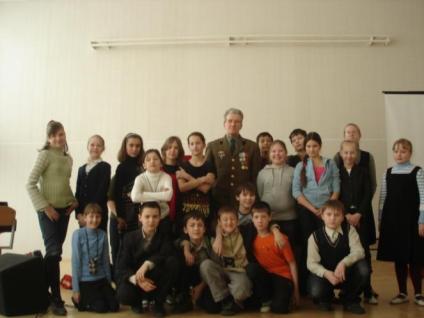 Встреча с участниками ПАРАДА ПОБЕДЫ
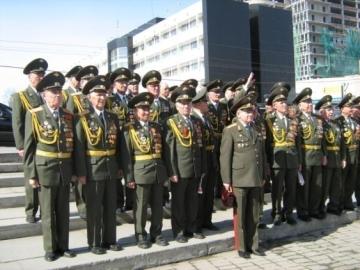 Концерты-поздравления для ветеранов
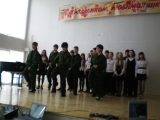 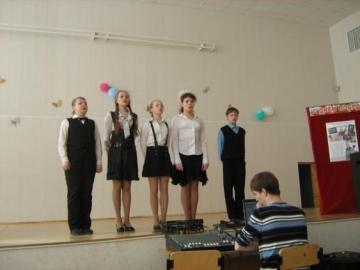 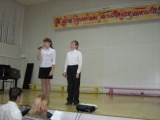 Сбор помощи для ребят из детских домов
Акция «Чистый город»
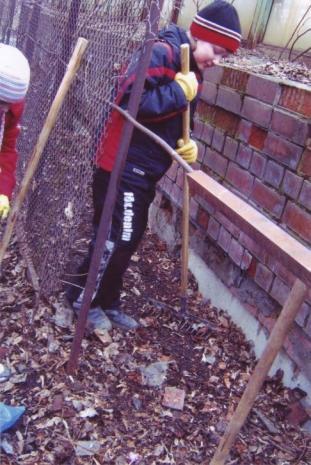 Участники благотворительной, традиционной ,осенней ярмарки
Конкурс агитбригад
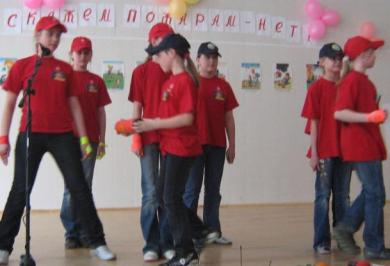 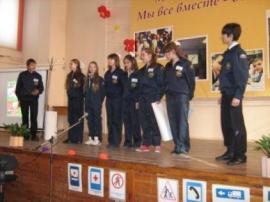 Акция к дня памяти жертв дорожного движения
Выступление на родительском собрании
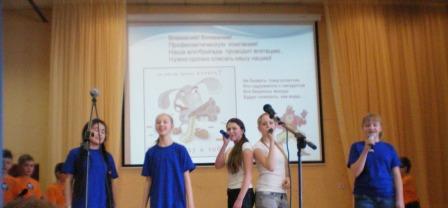 О НАШЕЙ РАБОТЕ МОЖНО УЗНАТЬ НА ШКОЛЬНОМ САЙТЕschool168.edusite.ru
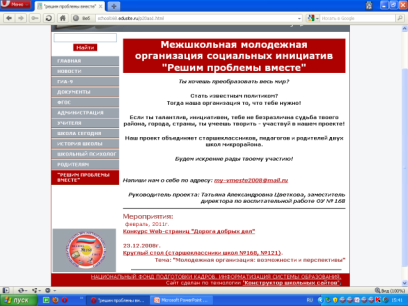 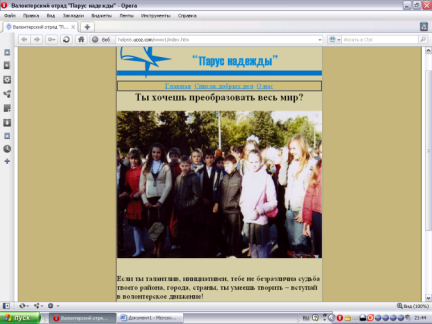 О НАШЕЙ РАБОТЕ МОЖНО УЗНАТЬ НА   сайте help66.ucoz.com
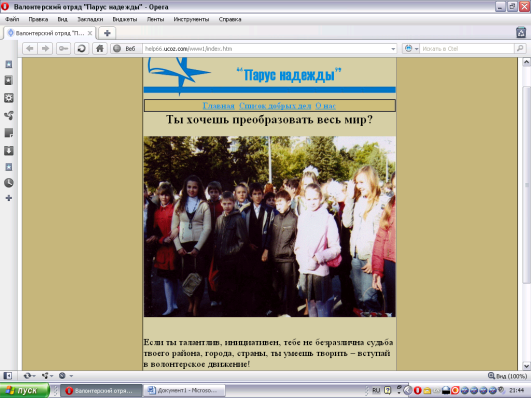 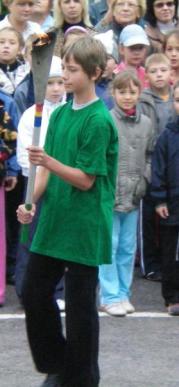 Будущее ЗА НАМИ, за современной молодежью, которая НЕ БОИТСЯ серьезных дел и ответственности!!!
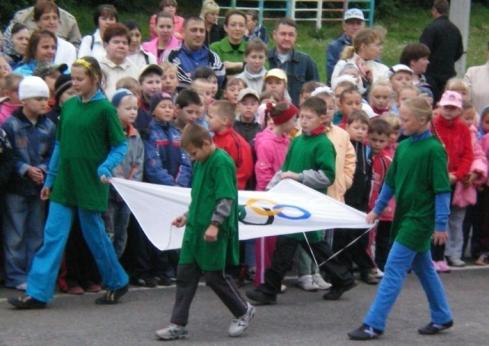 Если не МЫ, то кто?
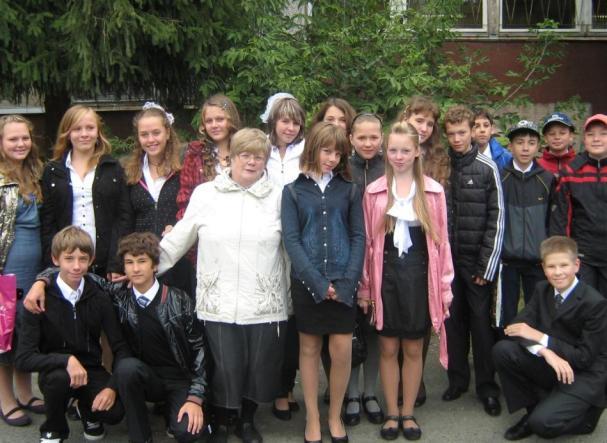 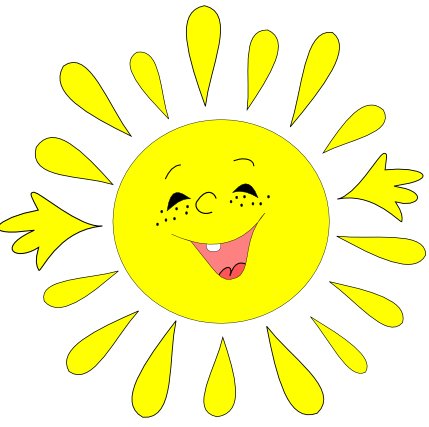 Пусть много радостных заботТебе день каждый принесет.Привычкам вредным – НЕТ! ЖивиВ здоровье, счастье и любви!
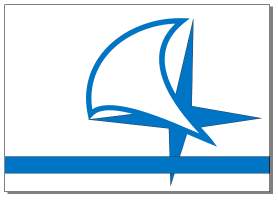